Money Quiz!
Write the question number and the answer in your maths book.
How much money is shown?
1
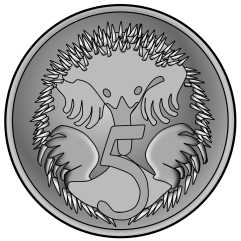 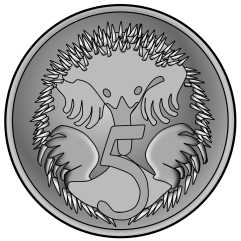 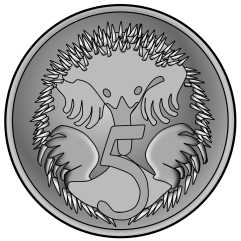 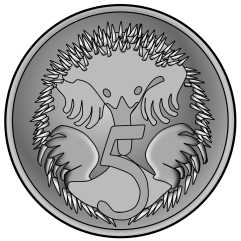 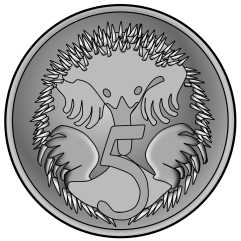 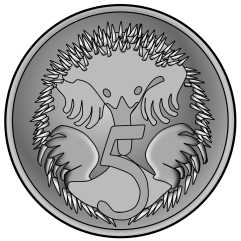 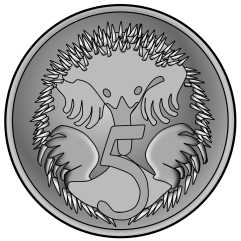 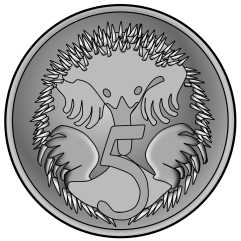 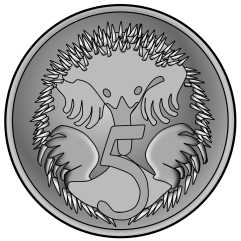 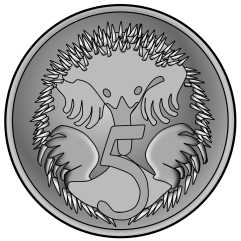 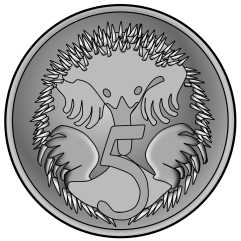 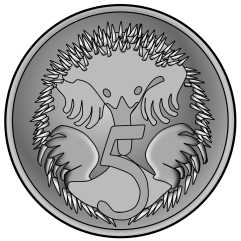 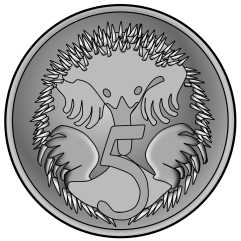 Write the question number and the answer in your maths book.
How much money is shown?
2
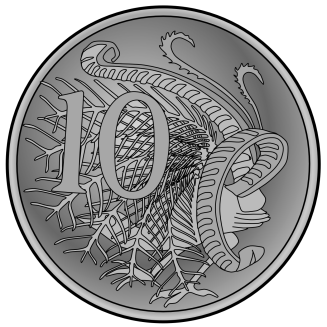 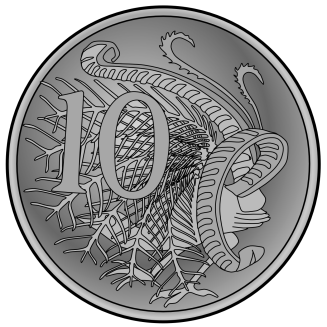 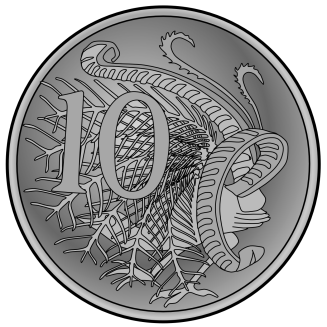 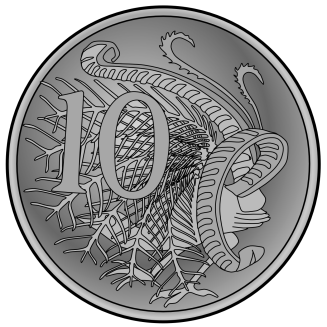 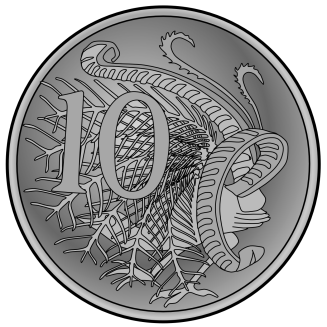 Write the question number and the answer in your maths book.
How much money is shown?
3
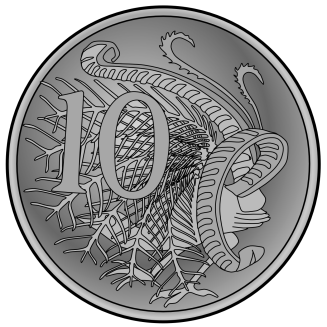 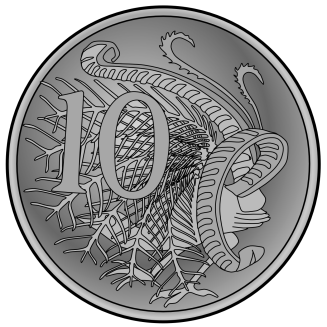 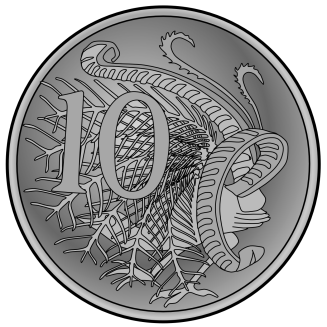 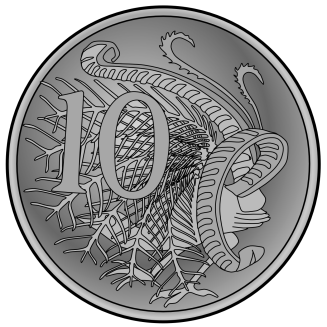 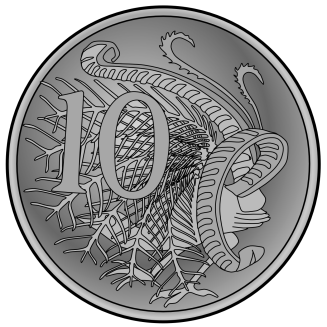 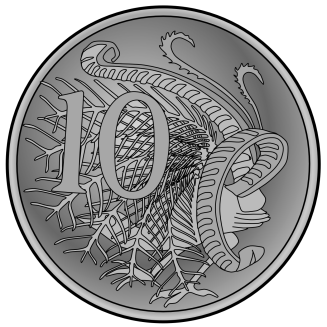 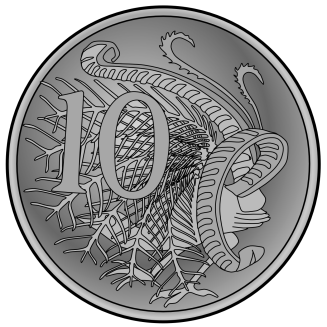 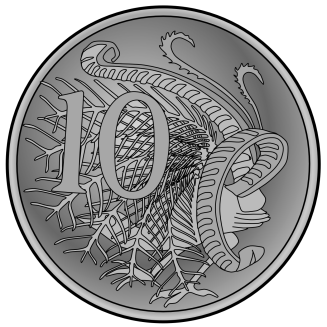 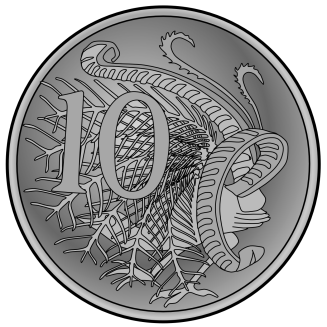 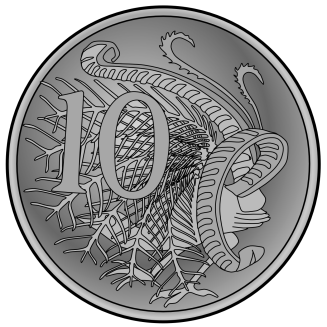 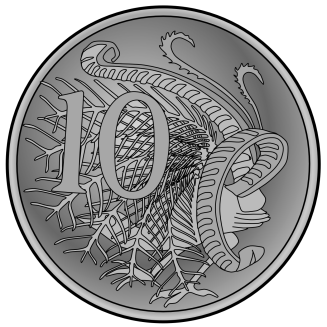 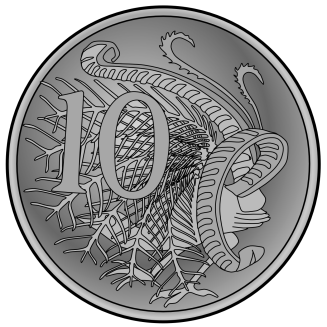 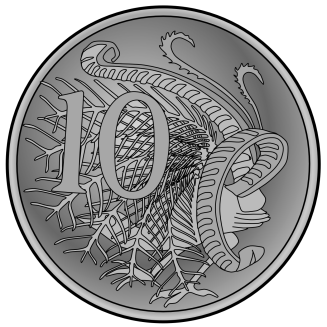 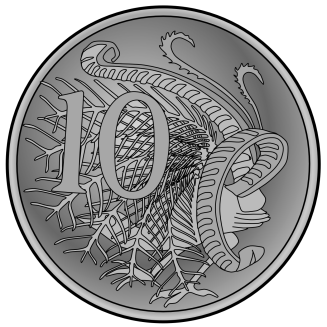 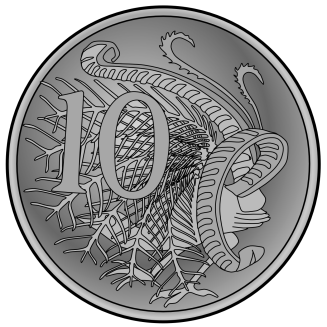 Write the question number and the answer in your maths book.
How much money is shown?
4
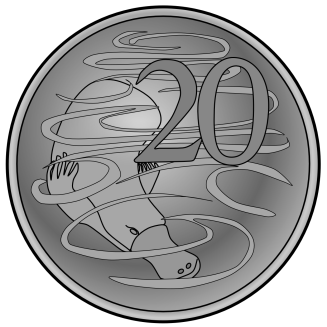 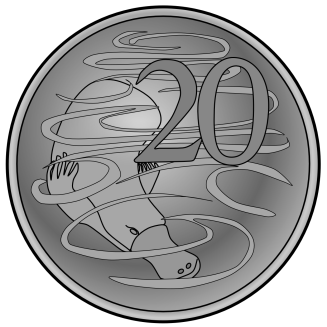 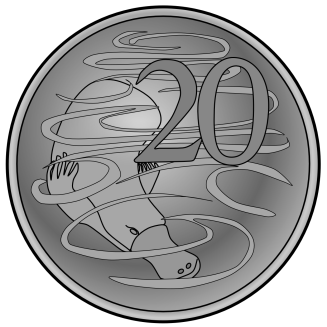 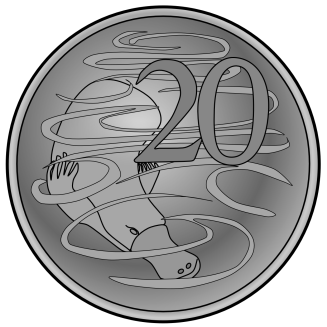 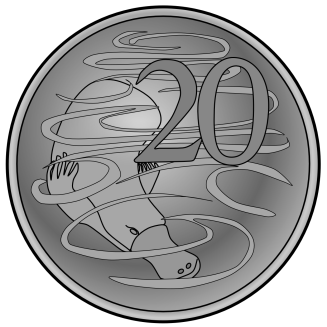 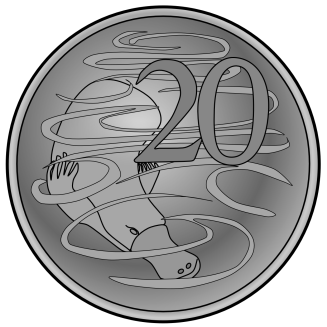 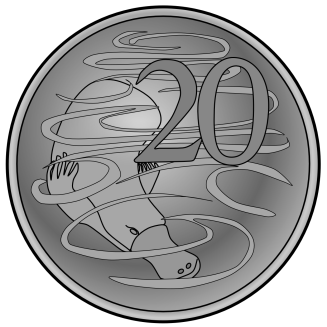 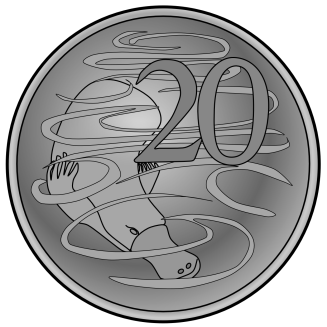 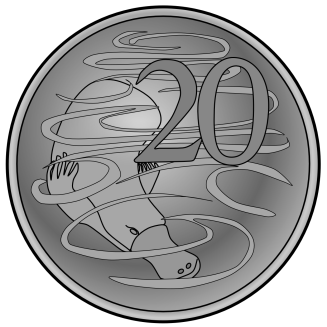 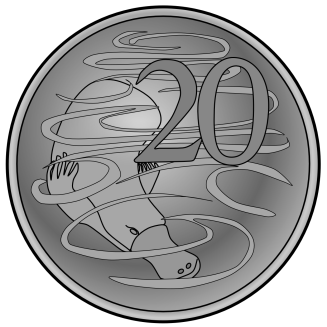 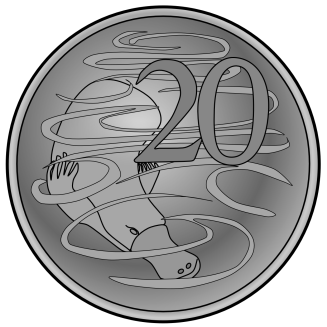 Write the question number and the answer in your maths book.
How much money is shown?
5
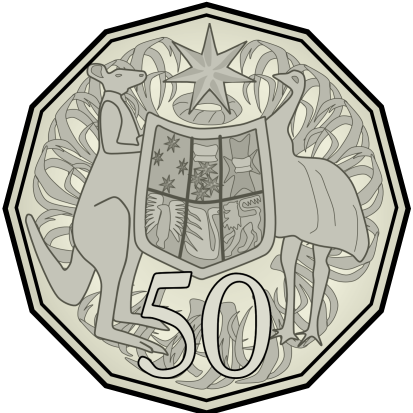 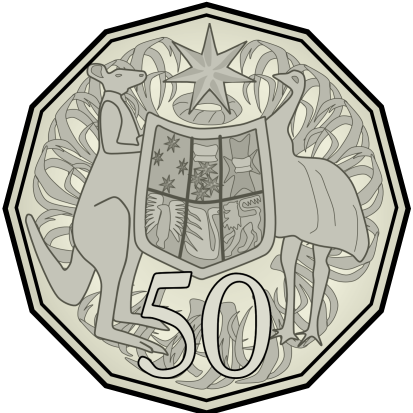 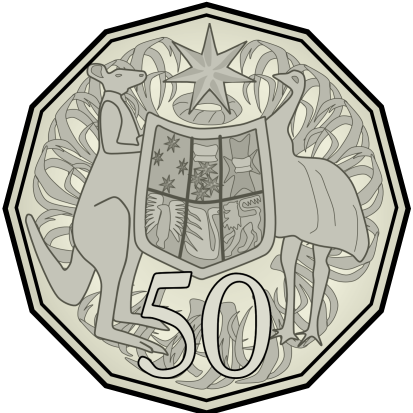 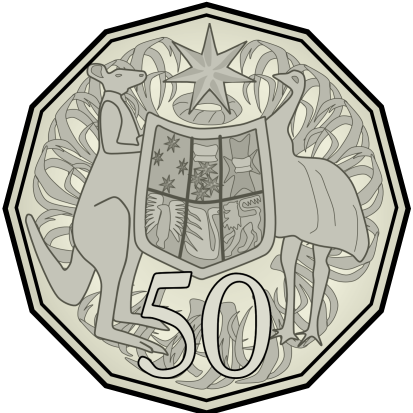 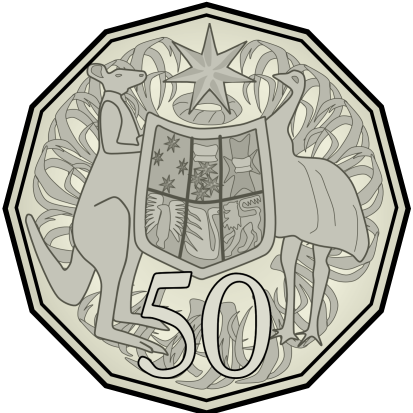 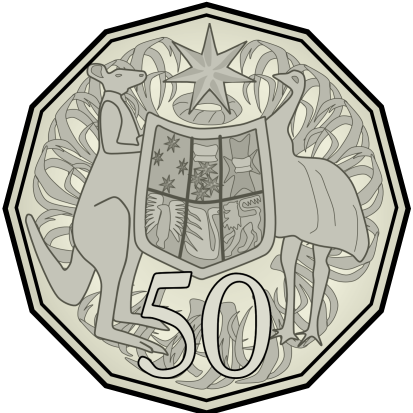 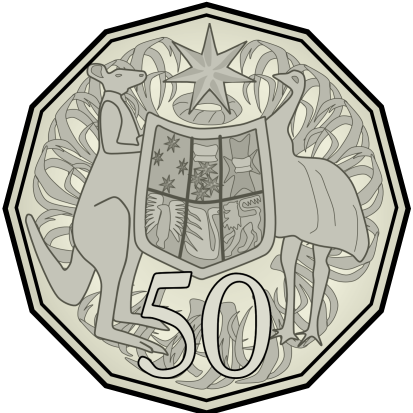 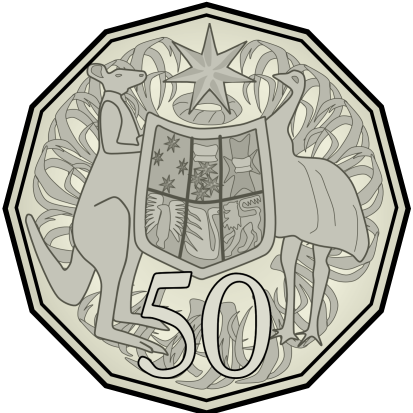 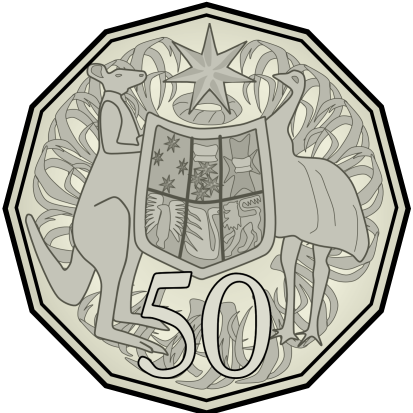 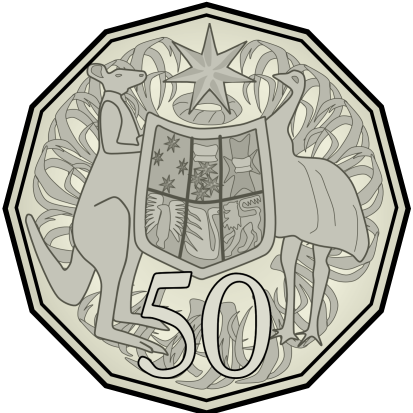